Normen-ABCG: GesundheitsnormenVideo-Lecture von Prof. Dr.-Ing. Paul R. MelcherHochschul- und KreisbibliothekBonn-Rhein-Sieg
Aufgenommen im One Button Recording Studio
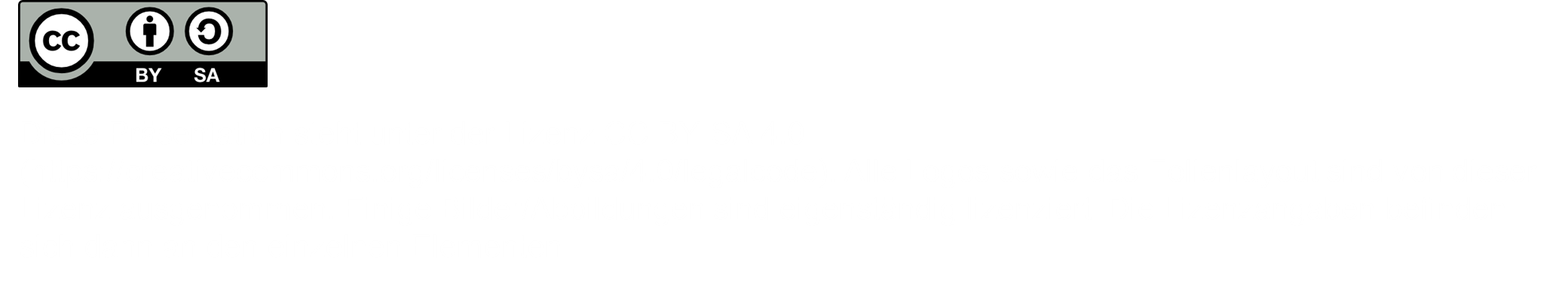 [Speaker Notes: Willkommen zum Normen-ABC
Hier: Gesundheitsnormen]
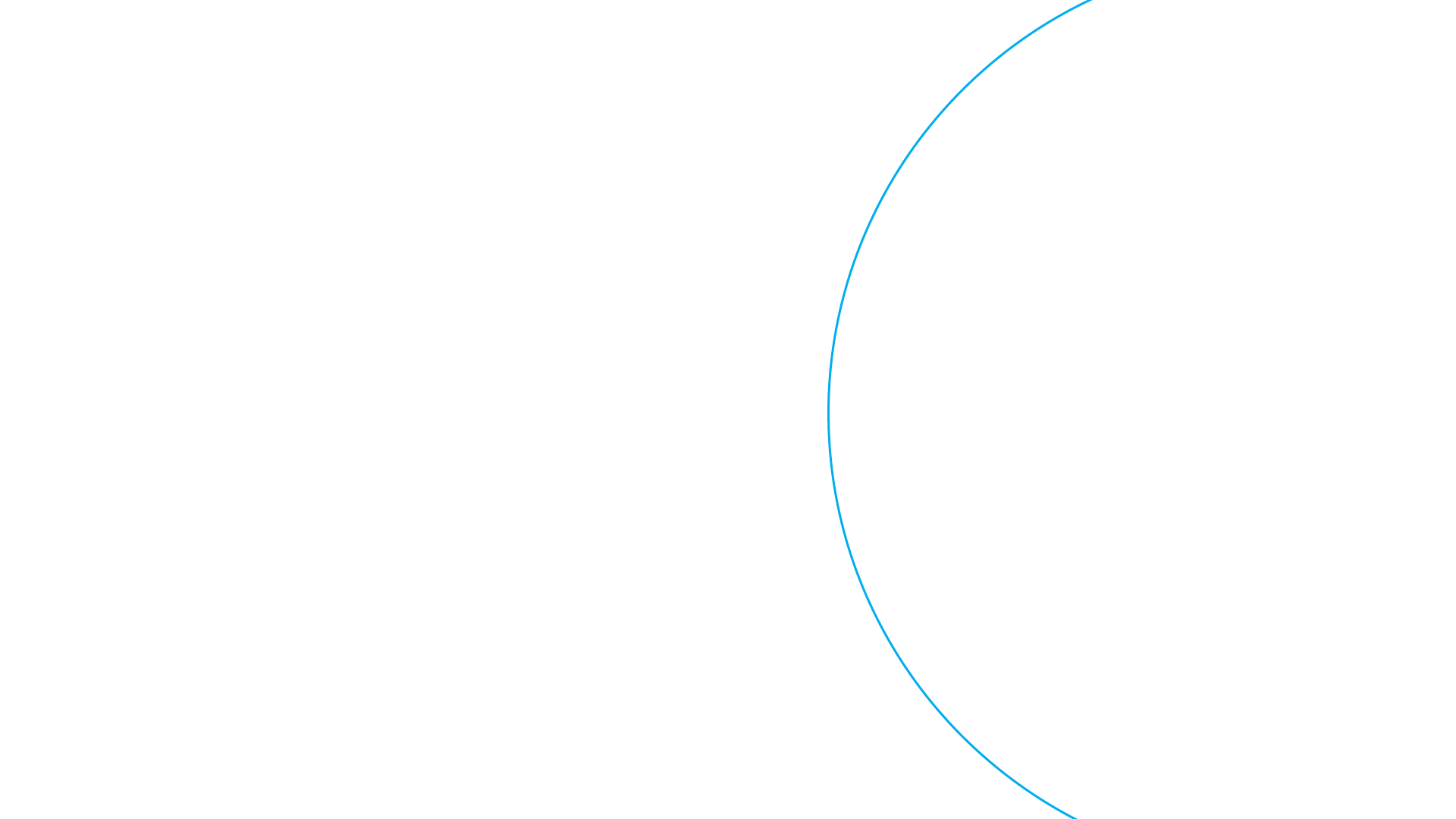 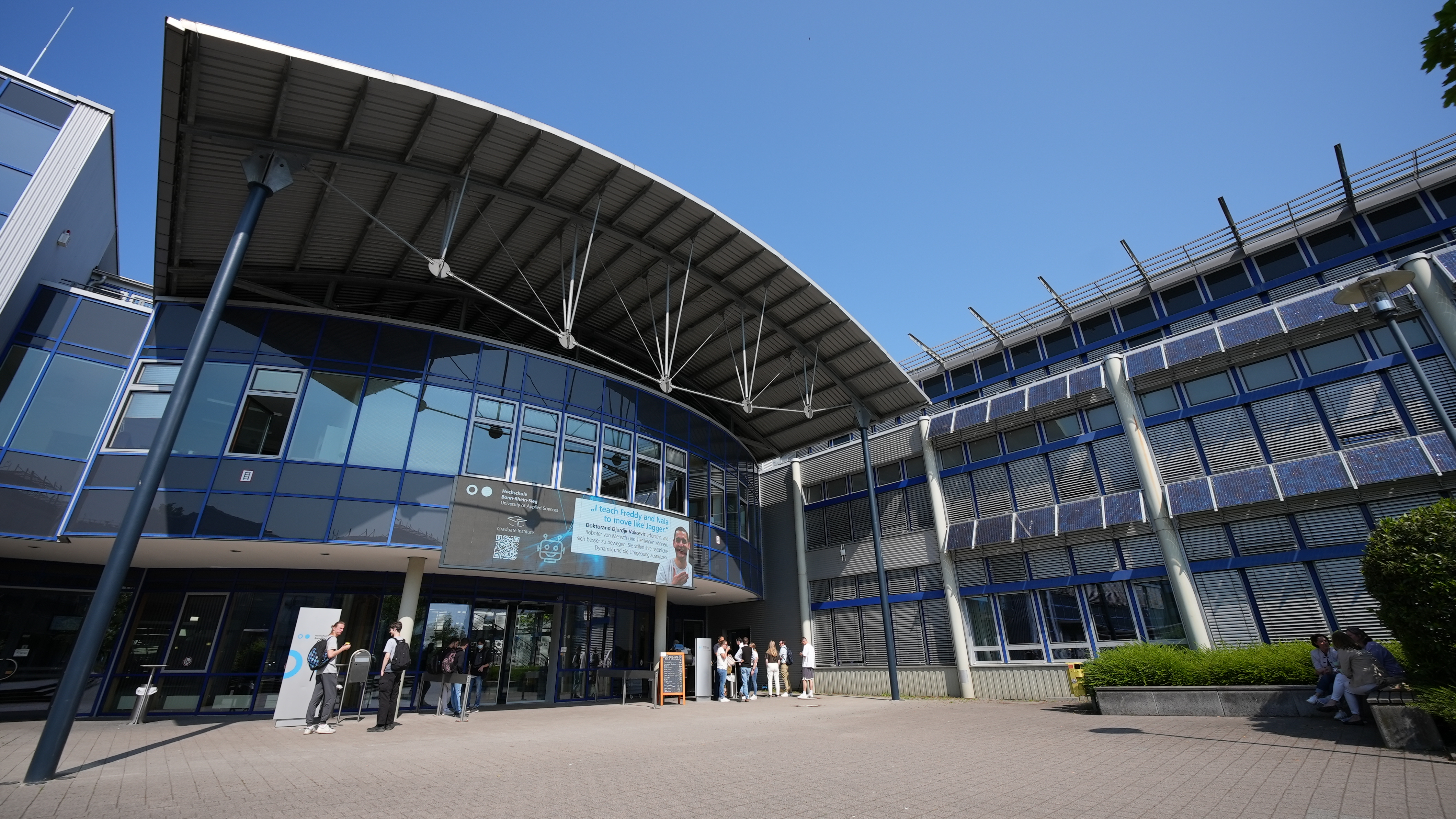 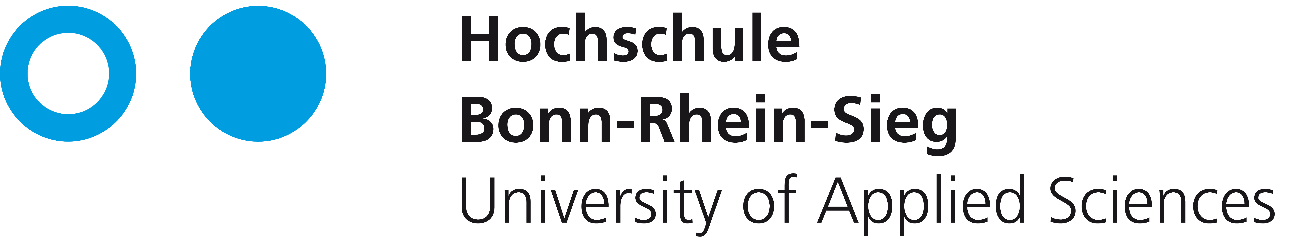 1
Warum sind Normen so entscheidend für Leben und Gesundheit?
2
Normbeispiele
[Speaker Notes: Warum sind Normen so entscheidend für Leben und Gesundheit? Das möchte ich Ihnen an einigen Beispielen verdeutlichen.]
3
Normen-ABC von Prof. Dr.-Ing. Paul R. Melcher
1.1 Normen retten Leben & schützen die Gesundheit!
1. Regelsetzende Instanz: Gesetze und Verordnungen 2. Regelsetzende Instanz: Technischen Normen
Chance auf regionale oder internationale Vereinheitlichung!
DIN 13164 „Erste-Hilfe-Material - Verbandkasten B“

DIN EN 1789 „Rettungsdienstfahrzeuge und deren                         Ausrüstung-Krankenkraftwagen“ 
DIN EN ISO 13485 „Medizinprodukte-                                 Qualitätsmanagementsysteme“
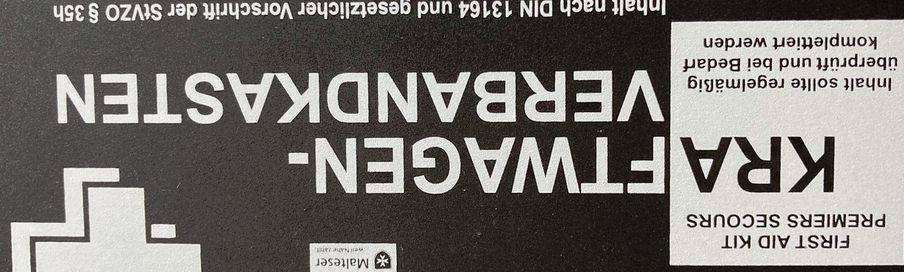 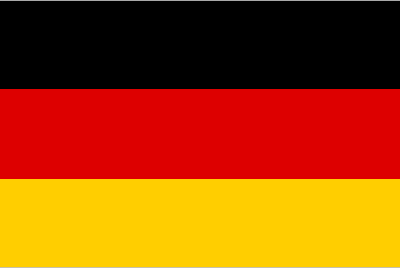 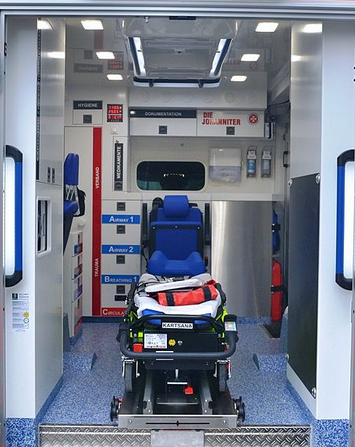 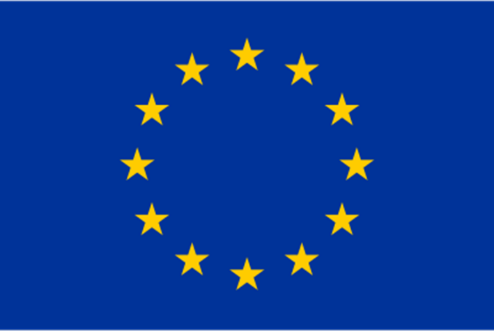 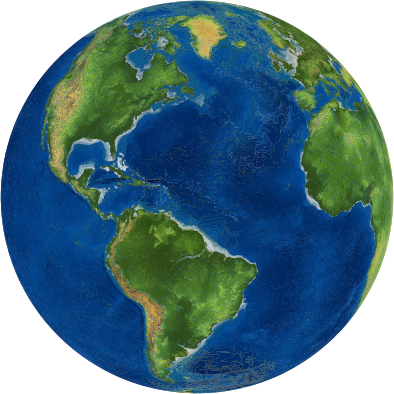 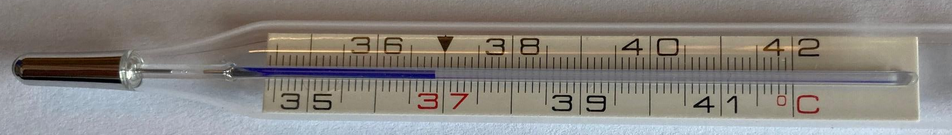 Fotos: Selbst aufgenommen | Ländersymbole gemäß CC0-Lizenz, openclipart.org
[Speaker Notes: Normen retten Leben und schützen die Gesundheit!  Nach der 1.ten Regelsetzenden Instanz der Gesetze haben wir in der 2.ten Instanz durch die Normen die Chance auf regionalen und internationale Vereinheitlichung!
So haben wir hoffentlich alle in unseren Autos in Deutschland einen gültigen Verbandskasten nach DIN 13164, dessen Inhalt auch noch nicht abgelaufen ist….
Seit dem Ramstein Unglück ist auch die Ausstattung der RTW`s in Europa vereinheitlicht!
…und wenn wir Medizinprodukte verwenden, ist uns sicher wohler, wenn der Hersteller dafür auch zertifiziert ist!!

Abbildung: https://openclipart.org/detail/305708/city-park-remix]
2 Normbeispiele
[Speaker Notes: Nun weitere Beispiele..]
5
Normen-ABC von Prof. Dr.-Ing. Paul R. Melcher
2.1 Normbeispiele für Leben, Gesundheit & Medizin
Stichwort-Recherche in der aktuellen Normendatenbank „Nautos“ (früher„Perinorm“) ergibt
„Leben und Gesundheit“:	                > 170 Normen 
„ICS-Klasse 11 Medizintechnik“:    > 100 000 Normen

Hinzu kommt ein vielfaches von Normen, die indirekt Leben retten oder Gesundheit schützen, wie z. B. Bau- oder Elektronormen…
Deshalb hier einige direkte Gesundheitsnormen beispielhaft von A-Z: 

A: Anforderungen an das Qualitätsmanagementsystem von Gesundheitsdienstleistungen
B: Biobasierte Lösemittel 
C: Chemische Desinfektionsmittel und Antiseptika
D: Dopingprävention im Sport
E: Ergonomische Anforderungen für Bürotätigkeiten mit Bildschirmgeräten
F: Fettarme Lebensmittel
G: Gesundheitssoftware
H: Hygieneanforderungen
 I : In-vitro-Diagnostika
[Speaker Notes: Eine Recherche in der Normendatenbank „Nautos“ ergibt für die Stichwörter „Leben und Gesundheit“ mehr als 170 Normen und in der „ICS-Klasse 11“ über 100 000 Normen.
Hinzu kommt ein vielfaches von Normen, die indirekt Leben retten oder Gesundheit schützen, wie z. B. Bau- oder Elektronormen…Deshalb hier nur Beispiel für direkte Gesundheitsnormen: 
Von A, wie Anforderungen an das QM-System von Gesundheitsdienstleistungen bis I, wie In-vitro-Diagnostika…]
6
Normen-ABC von Prof. Dr.-Ing. Paul R. Melcher
2.2 Normbeispiele für Leben, Gesundheit, Medizin
J: ?
K: Klinische Dosimetrie
L: Lebensmittelhygiene
M: Medizinprodukte
N: Nachhaltigkeit von Bauwerken
O: Osteopathische Gesundheitsversorgung
P: Patientenbeteiligung bei der Gesundheitsversorgung
Q: Qualitätsmanagementsysteme
R: Rettungsdienstfahrzeuge und deren Ausrüstung - Krankenkraftwagen
S: Schutz und Sicherheit der Bürger
T: Traditionelle Chinesische Medizin
U: Ultraschall - Hydrophone
V: Verbandskasten
W: Wassereffizienz in Trinkwasser-Installationen
X: ? 
Y: ?
Z: Zertifizierung von Gesundheitsdienstleistungen
Wer Gesundheitsnormen mit J, X oder Y findet, kann mir gerne auf LinkedIn schreiben! 
Während wir in der Freizeit selbst verantwortlich sind, werden wir im Arbeitsleben durch Normen geschützt.
[Speaker Notes: Für J, X und Y habe ich keine gefunden. Wer welche findet, kann mir gerne schreiben. 

Während wir in der Freizeit selbst verantwortlich sind, werden wir im Arbeitsleben durch Normen geschützt.]
7
Normen-ABC von Prof. Dr.-Ing. Paul R. Melcher
2.3 Normbeispiel DIN ISO 45001					  „Sicherheit und Gesundheit bei der Arbeit“
0 Einleitung
1 Anwendungsbereich
2 Normative Verweisungen
DO
Plan
Check
Act
3 Begriffe
4 Kontext der Organisation
5 Führung
6 Planung
7Unterstützung
8 Betrieb
9 Bewertung der Leistung
10 Verbesserung
4.1 
Verstehen der Organisation und ihres Kontextes
8.1 Betriebliche Planung und Steuerung
6.1 
Maßnahmen zum Umgang mit Risiken und Chancen
5.1 
Führung und Verpflichtung
7.1 
Ressourcen
10.1 
Allgemeines
9.1 
Überwachung, Messung, Analyse und Leistungsbewertung
7.2 Kompetenz
10.2 
Vorfall, Nicht-konformität und Korrekturmaßnahmen
5.2 
SGA-Politik
4.2 
Verstehen der Erfordernisse u. Erwartungen von Beschäftigten & anderen interessierten Parteien
6.2 
SGA-Ziele und Planung zu deren Erreichung
8.2 
Notfallplanung und Reaktion
9.2 
Internes Audit
7.3 Bewusstsein
5.3
Rollen,  Verantwortlichkeiten und Befugnisse  in der Organisation
9.3 
Management-bewertung
10.3 
Fortlaufende Verbesserung
7.4
Kommunikation
4.3 
Festlegen des Anwendungsbereichs des SGA-MS
7.5 
Dokumentierte Information
4.4 
SGA-Managementsystem
[Speaker Notes: Dazu existiert die weltweite Zertifizierungsnorm DIN ISO 45001, die ich auch zusammen mit weiteren in meiner Mastervorlesung „Integrierte Managementsysteme“ lehre.  Die ersten 3 Kapitel sind redaktionell, 
ab Kapitel 4 beginnen die Mindestanforderungen. Alles in grün dient der Planung. Gerade Schrift zeigt die Ähnlichkeit mit anderen Zertifizierungsnormen, wie für Qualität, Umwelt und Energie… 
Kursive Schrift bedeutet spezielle Forderungen. 

Alles in blau dient der Realisierung. Hell eingerahmte Abschnitte zeigen einzigartige Forderungen.  

Orange summieret alle Prüfanforderungen. 

Rot dient der Verbesserung. …..]
Übersicht des Normen ABC´s
A: Arten von Normen
B: Bedeutung & Beschaffung von Normen
C: CE-Kennzeichnung 
D: Die DIN-Norm, die alle kennen sollten 
E: Entstehung von DIN-Normen
F: Formatnormen
G: Gesundheitsnormen 
Z: Zertifizierungsnormen
[Speaker Notes: …So das war ein kleiner Einblick in Gesundheitsnormen…..Bleiben Sie gesund! …und nächste Folie]
Viel Freude mit dem Normen-ABC
Kontakt
Prof. Dr.-Ing. Paul R. Melcher

paul.melcher@h-brs.de
[Speaker Notes: Viel Freude mit dem Normen-ABC!]